BÁO CÁO
KINH NGHIỆM PHÂN TÍCH SỐ LIỆU 
TRONG KHẢO SÁT THỰC TIỄN
Người báo cáo: Lê Nguyên Nhung
ĐT: 0375505228
NỘI DUNG BÁO CÁO
01
Ý nghĩa xử lí và phân tích số liệu
05
Các bước xử lý và phân tích số liệu
Phân loại các số liệu 
(biến số) trong nghiên cứu
02
06
Một số phần mềm xử lí số liệu
03
Phương pháp xử lí và phân tích số liệu
07
Những trở ngại trong quá trình thu thập và xử lí số liệu
04
Các công thức sử dụng để xử lí số liệu
01
Ý nghĩa xử lí và phân tích số liệu
Là một trong các bước cơ bản của một nghiên cứu.
Giúp việc thu thập số liệu được nhanh chóng và chính xác hơn. 
Xử lí và phân tích số liệu là cơ sở để đối chiếu, đánh giá tính khả thi của đề tài.
02
Phân loại các số liệu (biến số) trong nghiên cứu
03
Phương pháp xử lí và phân tích số liệu
Dữ liệu định tính (Xử lí logic)
Dữ liệu định lượng (Xử lí toán học)
1. Sắp xếp, mô tả các dữ kiện
1. Đọc tư liệu thu thập
2. Tìm tương quan giữa các biến số
2. Mã hóa dữ kiện, lập bản chỉ dẫn các dữ kiện
3. Giải thích khoảng cách giữa các kết quả đạt được và kết quả chờ đợi
3. Trình bày các dữ kiện
4. Xác định dữ liệu cuối cùng
5. Cung cấp dữ liệu
4.Cô đọng dữ kiện
6. Bảo quản, lưu trữ dữ liệu
04
Công thức sử dụng để xử lí số liệu
- Tỉ lệ phần trăm (%).

- Công thức tính giá trị trung bình:
- Phương sai:
- Độ lệch chuẩn:
05
Các bước xử lí và phân tích số liệu
B3: Xử lí dữ liệu
B1: Xác định loại dữ liệu
B2:Sàng lọc
B4: Xác định loại dữ liệu
Khảo sát thực trạng
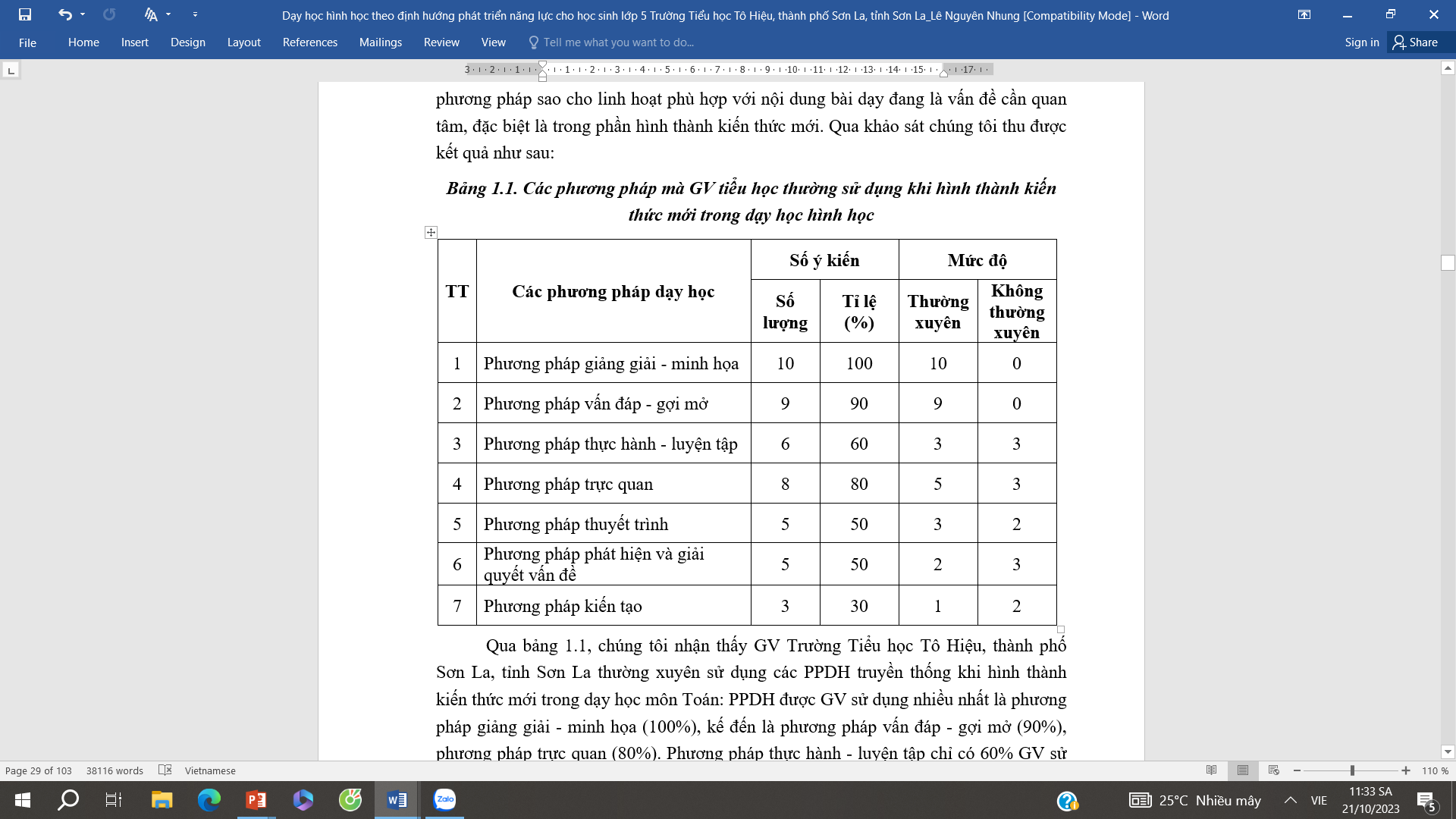 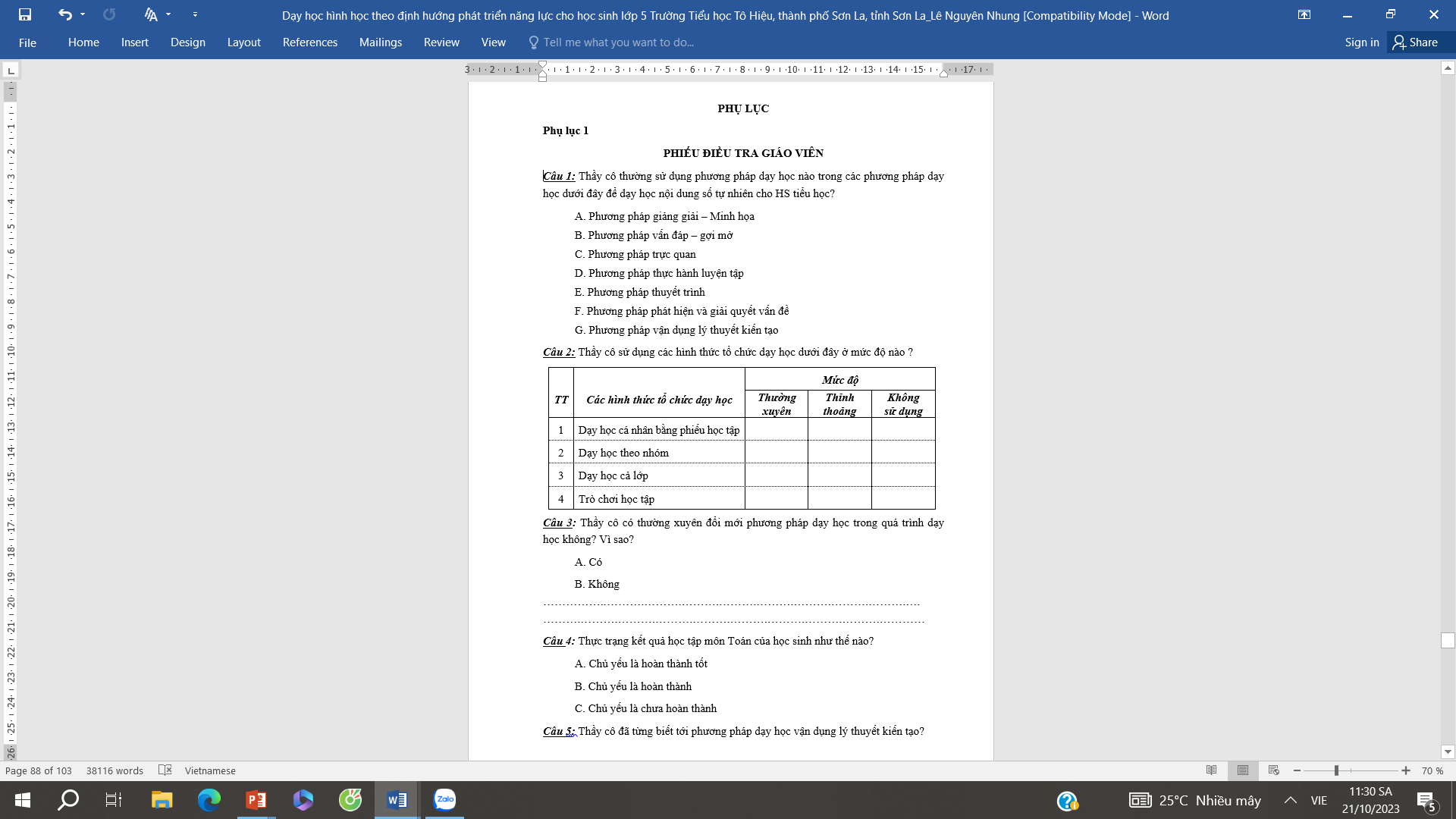 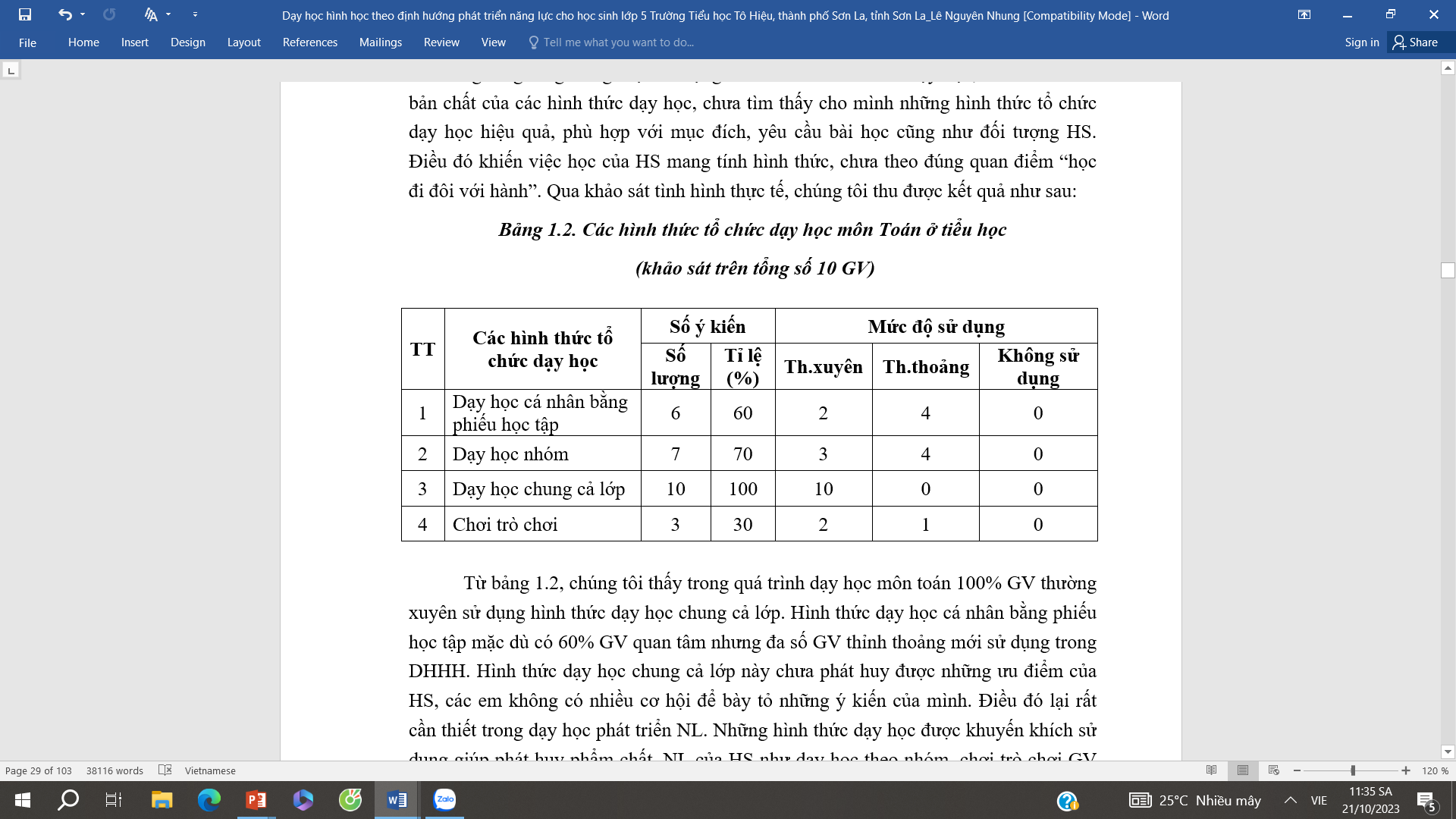 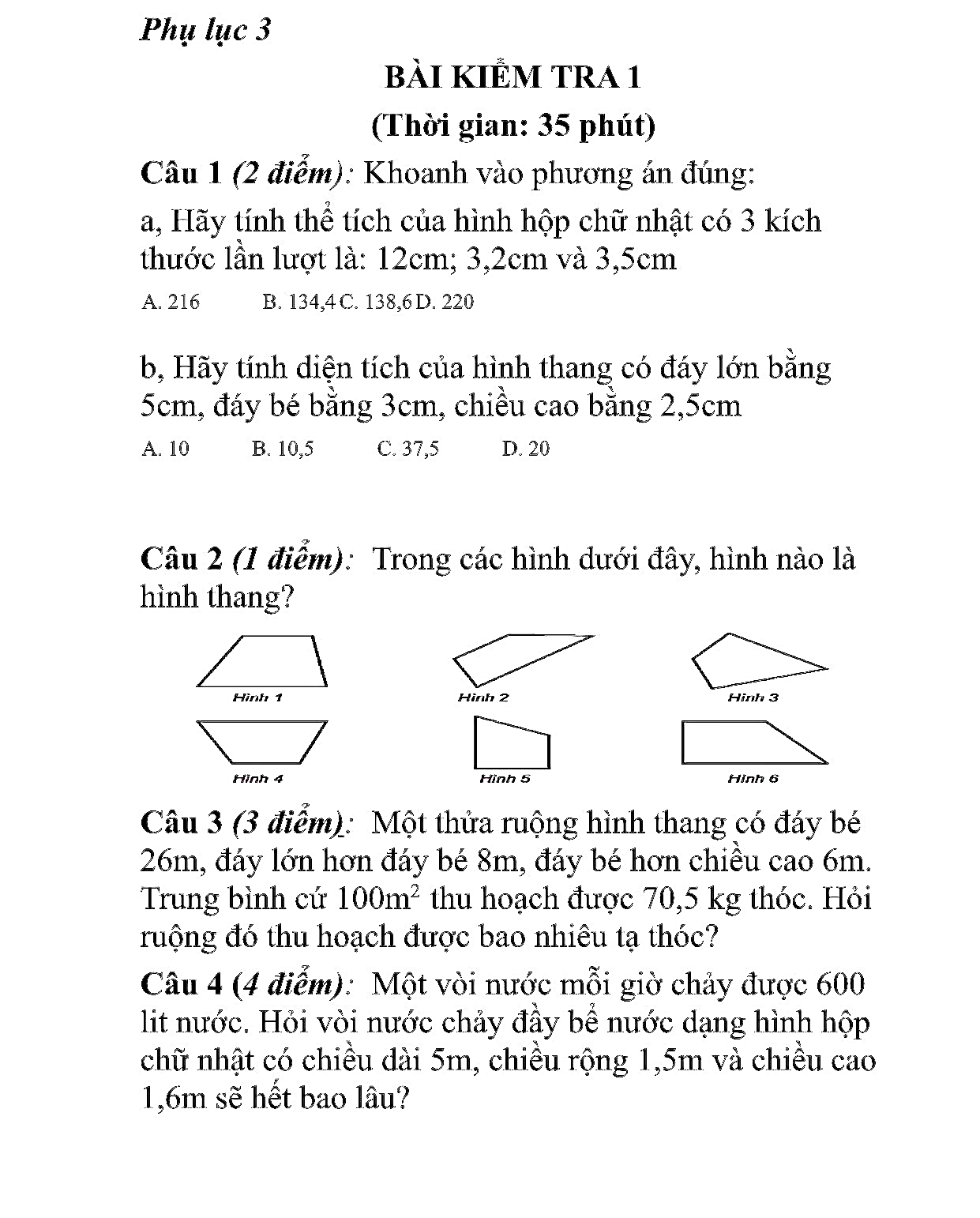 Thực nghiệm sư phạm
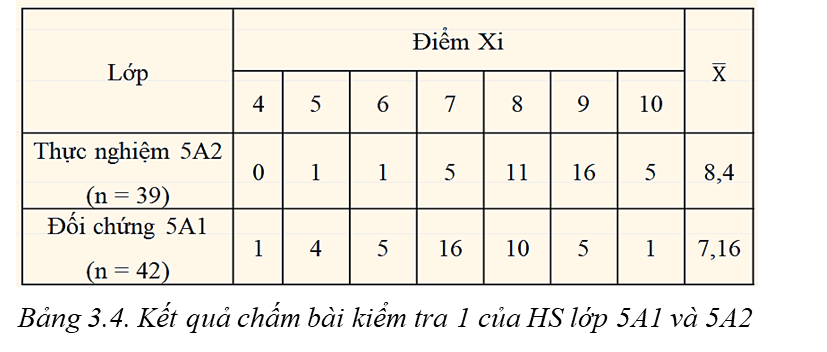 Thực nghiệm sư phạm
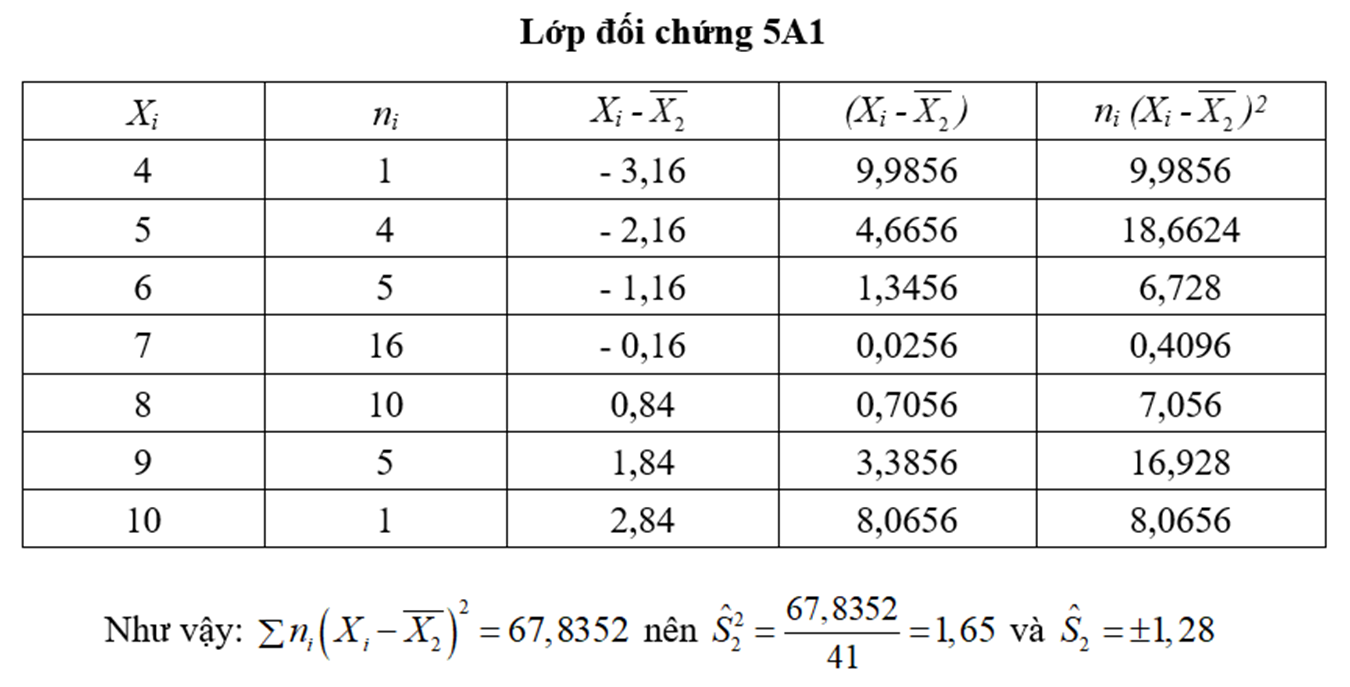 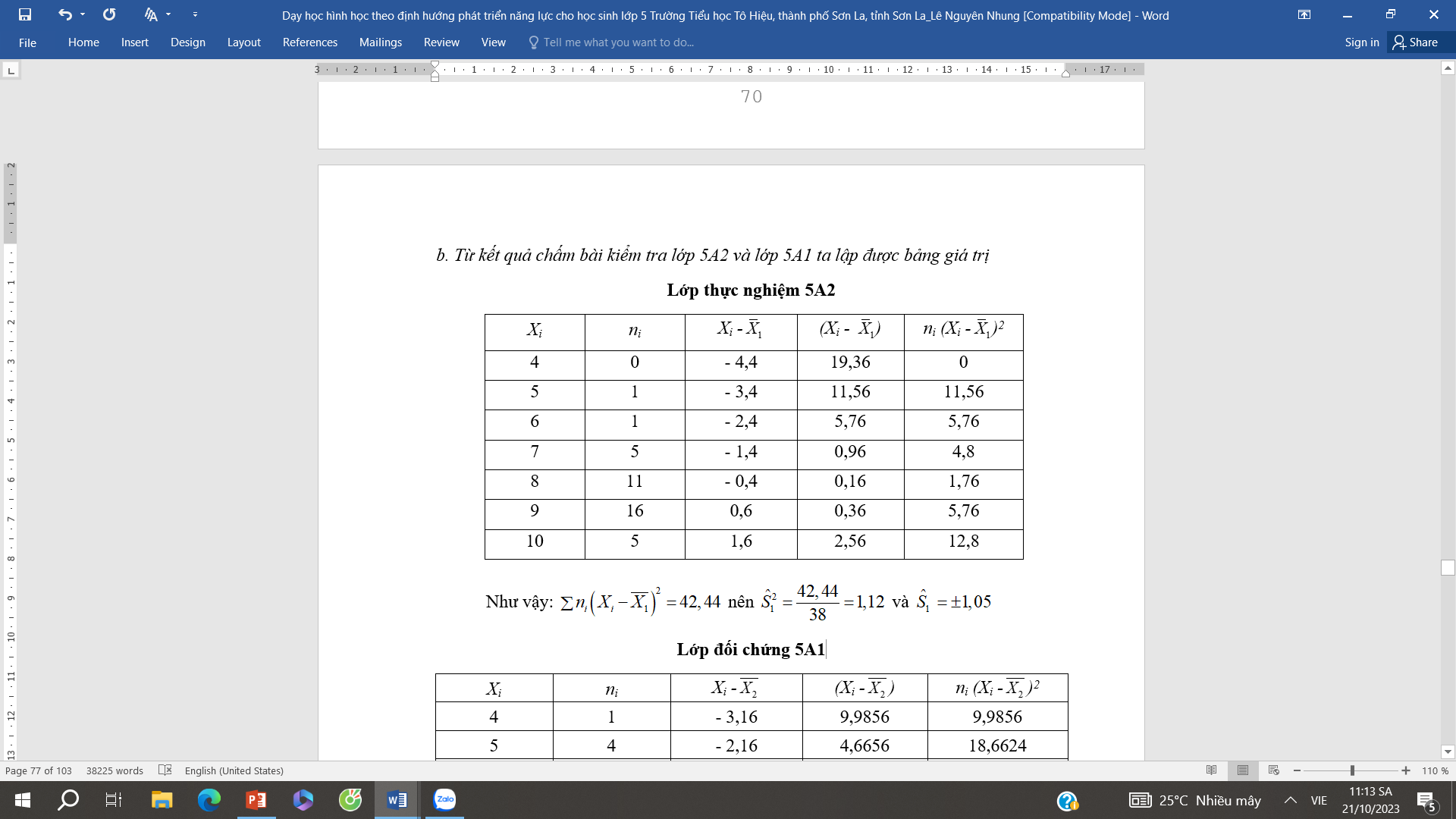 Nhìn vào các kết quả trên ta thấy, điểm trung bình của lớp TN cao hơn lớp ĐC (TN: 8,4; lớp ĐC: 7,16). Ngược lại, độ lệch chuẩn của lớp TN thấp hơn lớp ĐC (lớp TN: 1,05; lớp ĐC:1,28). 
Như vậy, bước đầu thấy kết quả học tập của lớp TN cao hơn lớp ĐC.
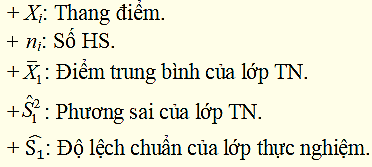 07
Một số phần mềm phân tích số liệu
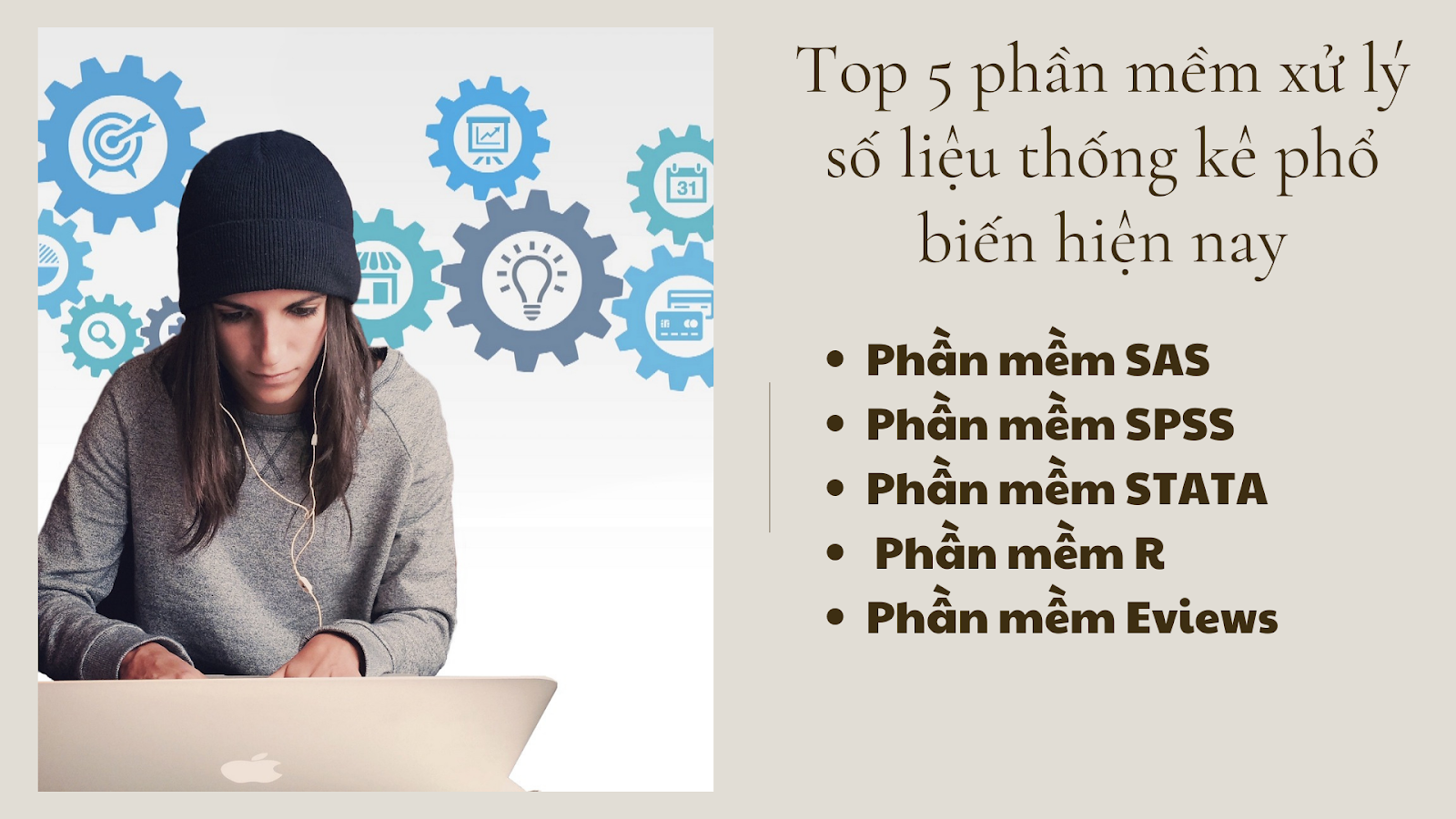 07
Những trở ngại trong quá trình thu thập và xử lí số liệu
1.Tình trạng quá tải hoặc thiếu dữ liệu hữu ích
2. Hạn chế về năng lực và kỹ năng xử lý dữ liệu
3. Những trở ngại trong cơ cấu tổ chức, phong cách quản lý, văn hoá tổ chức của phạm vi  và khách thể nghiên cứu
NỘI DUNG BÁO CÁO
01
Ý nghĩa xử lí và phân tích số liệu
05
Các bước xử lý và phân tích số liệu
Phân loại các số liệu 
(biến số) trong nghiên cứu
02
06
Một số phần mềm xử lí số liệu
03
Phương pháp xử lí và phân tích số liệu
07
Những trở ngại trong quá trình thu thập và xử lí số liệu
04
Các công thức sử dụng để xử lí số liệu
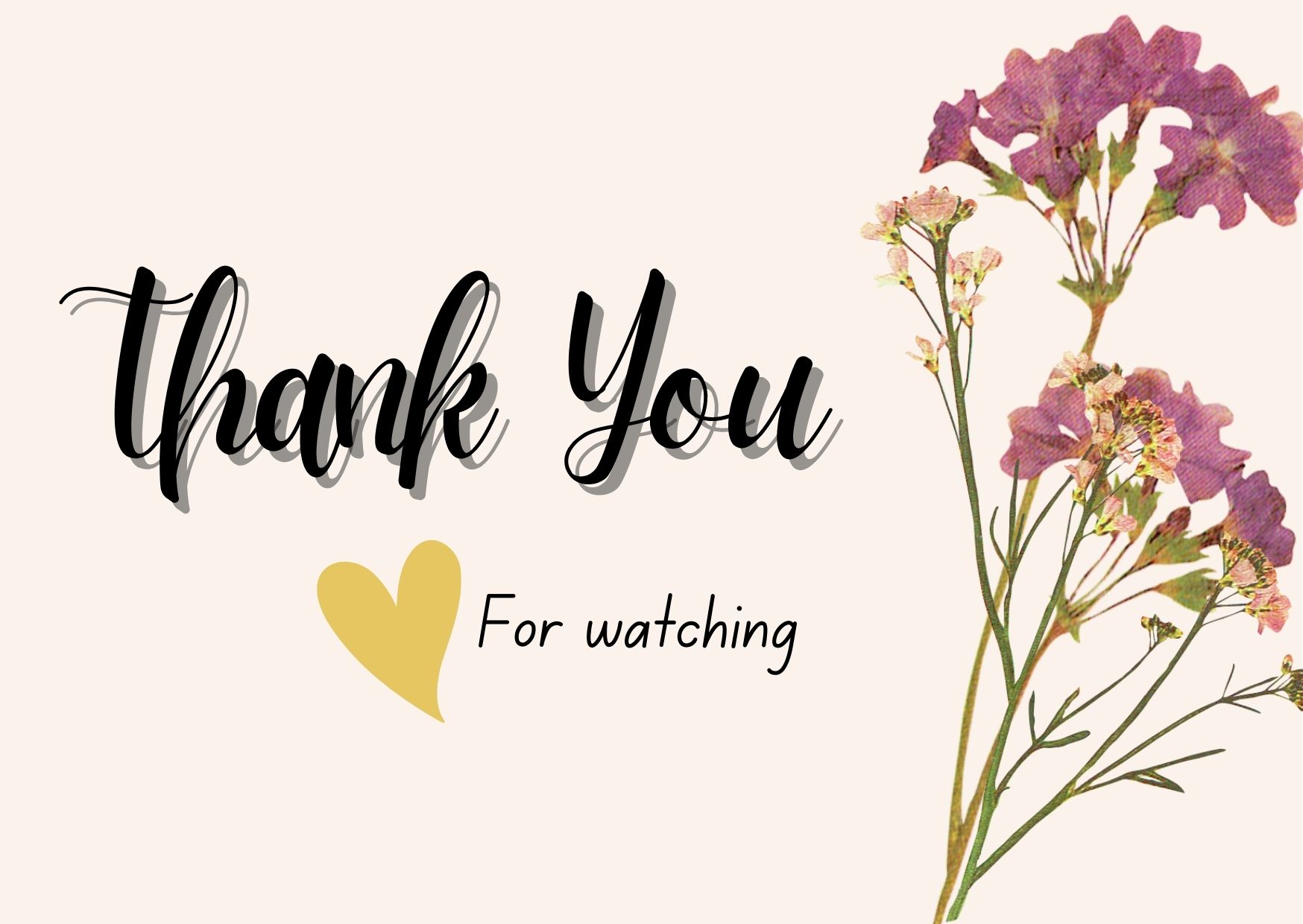